GRADUATION REQUIREMENTS
All students must achieve a passing grade in the associated academic content areas of the Keystone Exams (trigger courses of Biology, Algebra I, English 10)

All students must complete College and Career Portfolio to fulfill Chapter 339 Requirements (8 pieces of evidence by May 1 of their 11th grade cohort year)


Choice of Graduation Pathways:

Keystone Proficiency Pathway
Keystone Composite Pathway
CTE Pathway
Alternative Assessment Pathway
Evidence Based Pathway
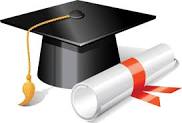 1
Keystone Proficiency Pathway
- Scoring Proficient or Advanced on each Keystone Exam (Algebra I, Literature, and Biology) Min. Scale Score = 1500 -  For Spring 2020, when PA was unable to offer the Keystone Exams, students are deemed Proficient if they passed the corresponding course- Students have one more criterion to satisfy in order to complete the pathway	- Technical School Evidence	- Assessment Score (SAT, ACT, ASVAB, PSAT)	- AP Exam Score	- Industry Recognized Credential	- Dual Enrollment Course	- Service Learning Project
2
Keystone Composite Pathway
- Earning a satisfactory composite score on the Algebra I, Literature, and Biology Keystone Exams -  Must achieve at least a proficient score on one of three exams, and cannot have a below basic on either of the remaining two exams. For a three-exam composite score, students must achieve at least a 4452. 
- Students have one more criterion to satisfy in order to complete the pathway
	- Technical School Evidence	- Assessment Score (SAT, ACT, ASVAB, PSAT)	- AP Exam Score	- Industry Recognized Credential	- Dual Enrollment Course	- Service Learning Project
3
CTE Pathway
- Attainment of an industry-based competency certification related to the CTE Concentrator’s program of study 					OR- Demonstrate a high likelihood of success on an approved industry-based competency assessment or readiness for continued meaningful engagement in the CTE Concentrator’s program of study.
4
Alternative Assessment Pathway
- Attainment of an established score on an approved alternate assessment (SAT, PSAT, ACT, ASVAB) -  Gold Level on the ACT WorkKeys Assessment- Score 3 or higher on AP Exam related to each Keystone Exam which was less than Proficient- Successfully complete a Dual Enrollment course related to each Keystone Exam which was less than Proficient- Acceptance into 4-year institution of higher educationSuccessfully complete a Pre-Apprentice Program
5
Evidence-Based Pathway
*Need 3
Section 1(at least 1 must be met)
- Silver or higher on the ACT WorkKeys Assessment- Score 3 or higher on any AP Exam- Successfully complete any Dual Enrollment course- Acceptance into a 2-year institution of higher education- Attain an Industry Recognized Credential
Section 2(at most 2 must be met)
- Score Proficient or Advanced on any Keystone Exam-  Service Learning Project- Complete an internship program- Provide letter guaranteeing full time employment or military enlistment